Geluid
Versterker maken

Les 2 – Probleem onderzoeken
Doelen
Begrippen
Je kunt benoemen dat de geluidsterkte gemeten wordt met een decibelmeter. 
Je kunt laten zien dat geluidssterkte wordt gemeten met een oscilloscoop (kader)
Je past de ontwerp- en onderzoekscyclus toe om een probleem op te lossen.
Decibel
Decibelmeter
Oscilloscoop (kader)
Ontwerpcyclus
Onderzoekscyclus
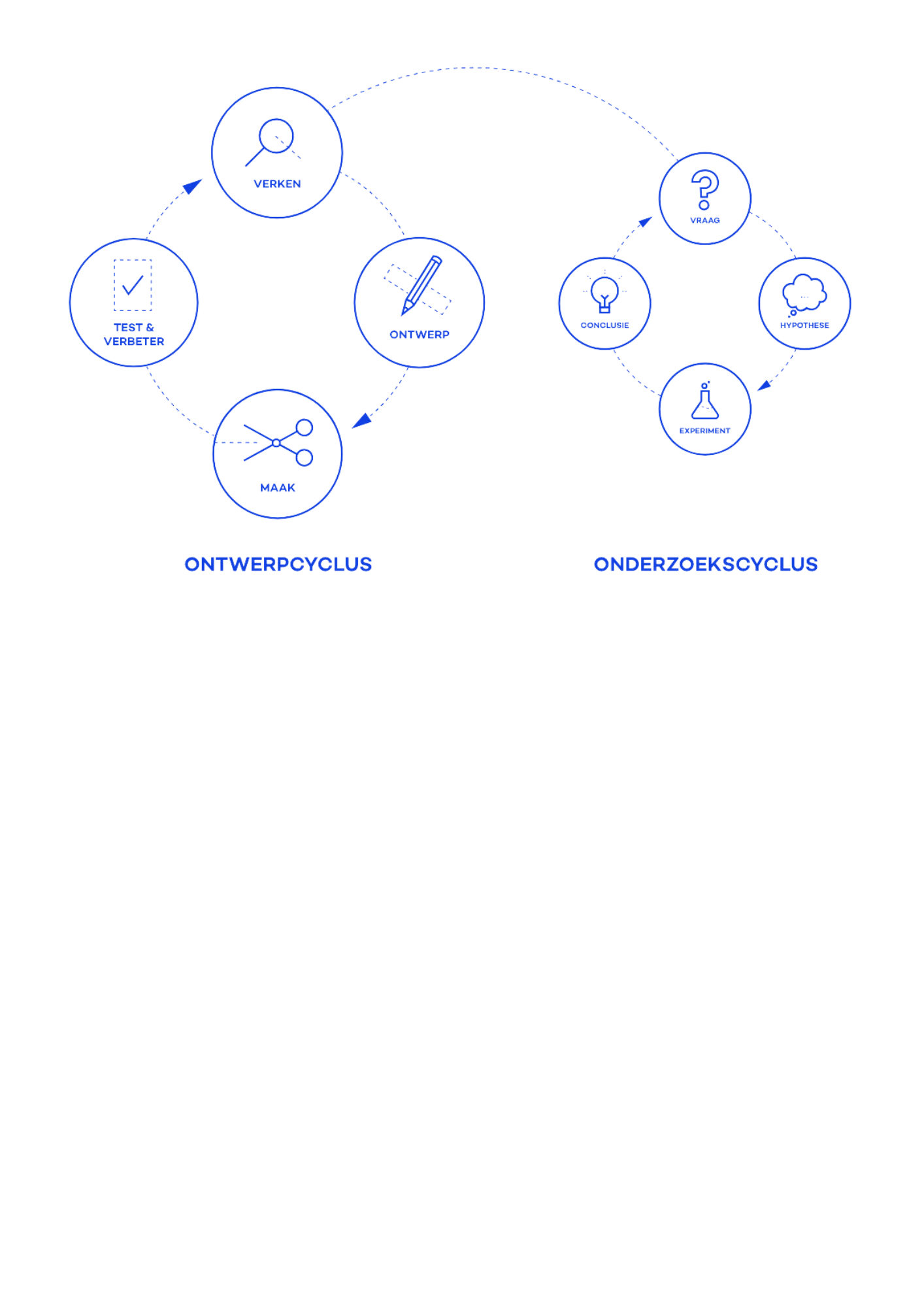 Wat gaan we doen?
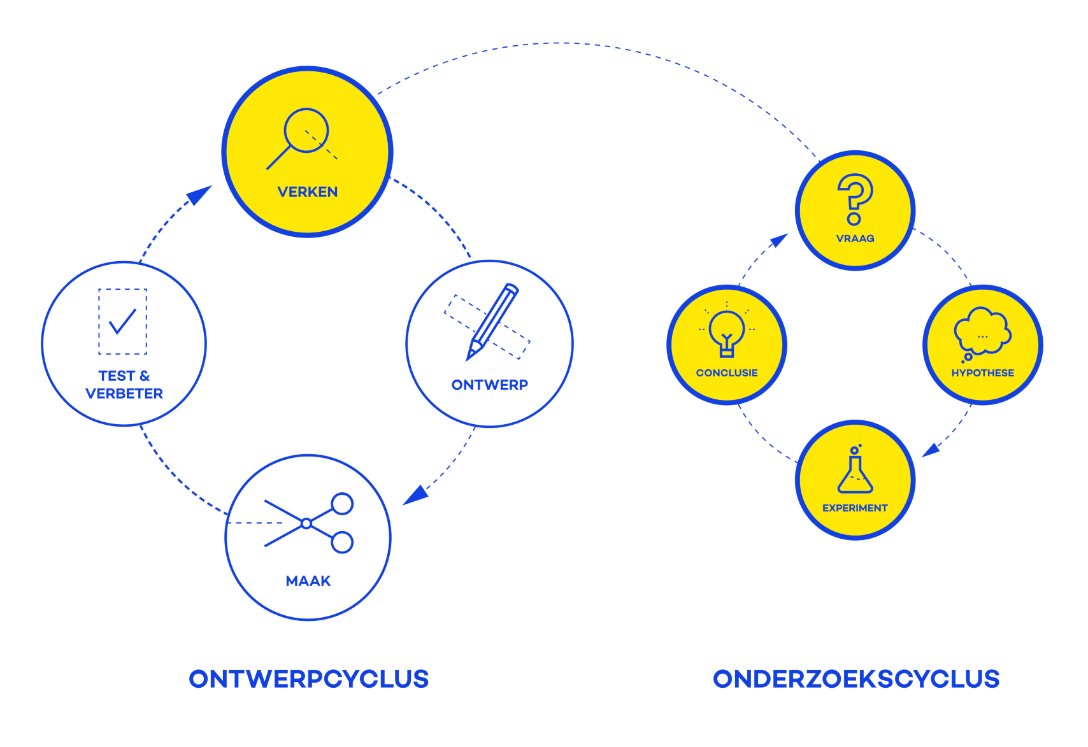 Terugblik vorige les
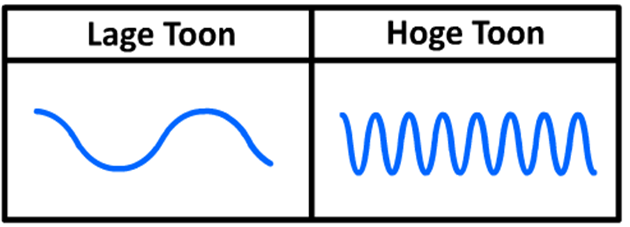 Toonhoogte





Frequentie
(Hoe snel iets trilt)
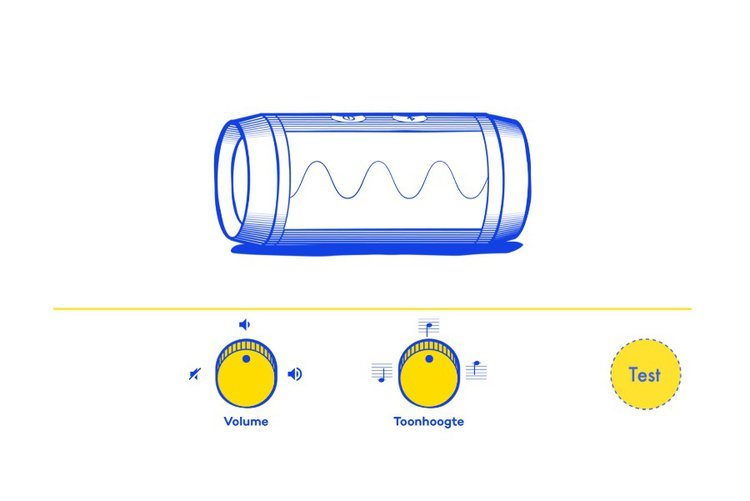 Terugblik vorige les
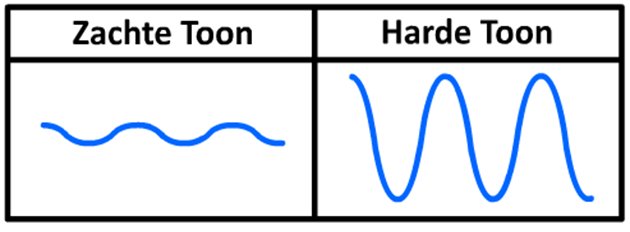 3.   Volume





4. Decibel
(link naar filmpje)
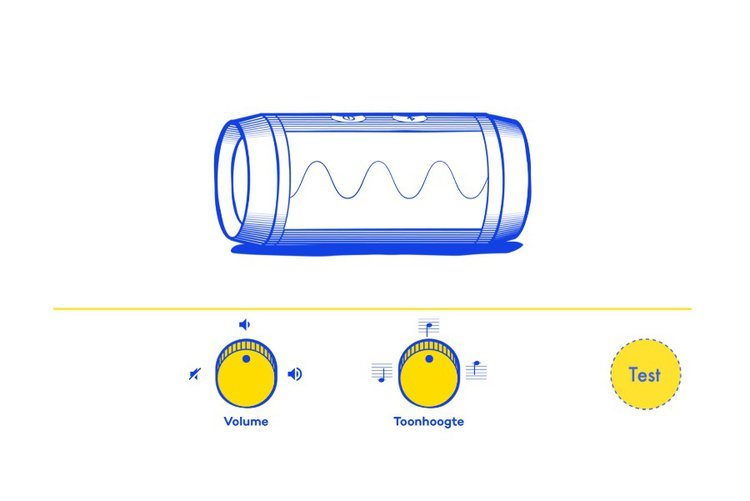 Oscilloscoop - verdieping
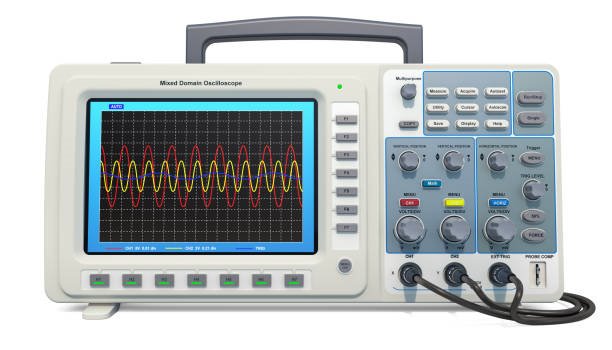 Experimenten – vorige keer
Wat viel op?
Het probleem
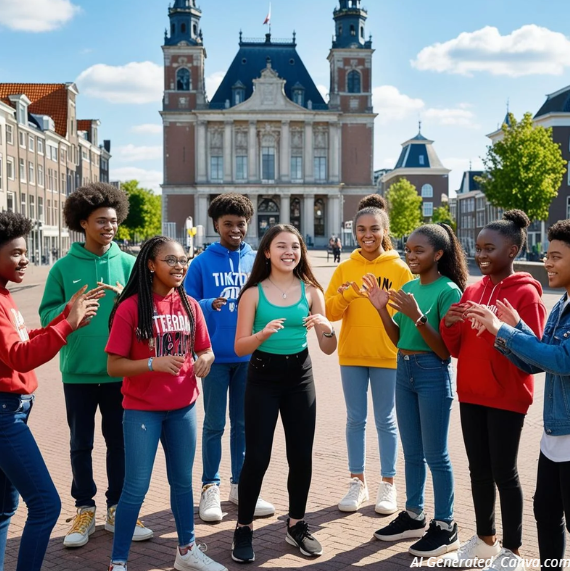 Vandaag: ontwerp een versterker
Elektrisch
Akoestisch
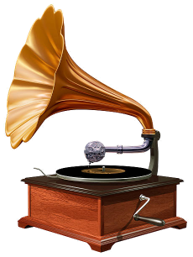 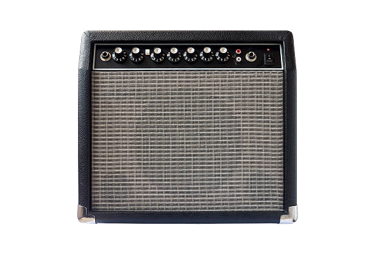 Experiment 1: welke vorm werkt het best?
Versterkt vs. niet-versterkt geluid

3 verschillende vormen
Experiment 2: welk materiaal werkt het best?
Versterkt vs. niet-versterkt geluid

3 verschillende materialen testen, met dezelfde vorm
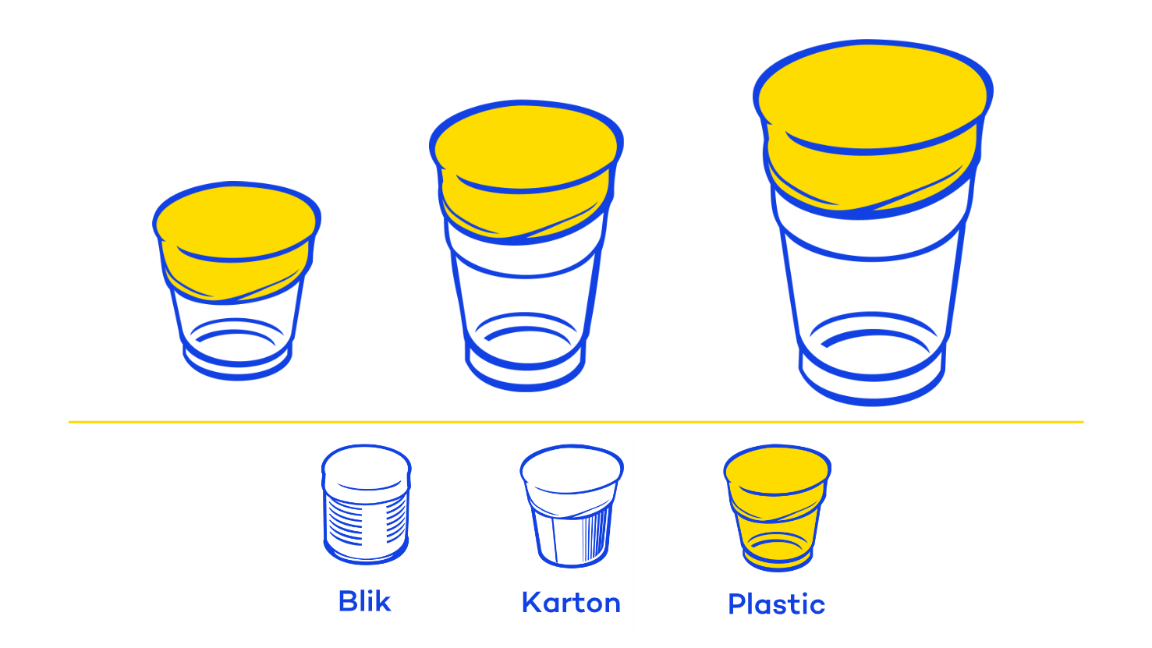 Conclusies
Vorm

Een vorm toevoegen zorgt bijna altijd voor een versterkt geluid.​
​
Een toetervorm werkt beter dan een cilinder.​
​
Een lange vorm versterkt beter dan een korte.
Materiaal

Wat werkte het beste?
1.5   Afsluiting
Wat gaan we volgende keer doen?